Štatistika
Paulína Jašková
Štatistika
matematická štatistika – metódy získavania, spracovania a vyhodnocovania hromadných dát

deskriptívna (popisná) štatistika – obraz skúmaného javu
štatistická indukcia
Štatistický súbor
štatistický súbor – množina všetkých predmetou pozorovania zhromaždených na základe toho, že majú společné vlastnosti
prvky (elementy) štatistického súboru, štatistickej jednotky – jednotlivé prvky tejto množiny
rozsah súboru N – počet všetkých prvkov štatistického súboru
základný súbor – súbor, ktorý je predmetom skúmania
výberový súbor – súbor štatistických jednotiek vybraných pre výzkum
štatistický znak –  vyjadrenie určitej vlastnosti štatistickej jednotky
znak súboru sa označuje s x
jednotlivé údaje znaku – hodnoty znaku, x1, x2, …, xN
Štatistický súbor
Ex.: Určovanie výšky študentov danej študijnej skupiny
	Št. znak: výška študenta
	Hodnota znaku: číselne vyjadrená výška študenta, napr. 182 cm
Vyjadrenie hodnoty znaku:
Číslami – kvantitatívne (výška, hmotnosť , počet obyvateľov mesta …)
Iným spôsobom – kvalitatívne
Binárne – muž-žena, prospel - neprospel
Viac druhové – povolanie, národnosť, náboženstvo
Štatistický súbor
Četnosti - príklad
Známky v triede
„Koľko percent žiakov dostalo akú známku?“
Četnosti - príklad
Známky v triede
Četnosti - príklad
Známky v triede
Četnosti - príklad
Určite relatívnu, kumulatívnu a relatívnu kumulatívnu četnosť variačnej rady
Charakteristiky štatistického súboru s jedným argumentom
charakteristiky polohy
stredná hodnota
modus
medián
kvantily
Aritmetický priemer
Aritmetický priemer sledovaných hodnôt – napr. mzdy.

						Celkom mzdy 297 000,- Kč
						Počet zaměstnancov 11
						Priemerná mzda 27 000,- Kč

						PROBLÉM – citlivosť na extrémne hodnoty
						napr. priemerný plat bez Jana je…
						len 21 200,- Kč
Charakteristiky štatistického súboru s jedným argumentom
Empirická stredná hodnota je 

Modus štatistického súboru Mod(x) 
hodnota argumentu X, ktorá má najväčšiu absolútnu četnosť

Medián štatistického súboru Med(x) 
hodnota argumentu X, ktorá rozdeluje súbor usporiadaný na dve časti s rovnakým počtom prvkov 
ak má súbor sudý počet prvkov, považuje sa za medián priemerná hodnota prostredných dvoch hodnôt.
Empirický p-kvantil 
hodnota xp, pre ktorú platí, že 100p percent prvkov súboru je najviac rovných xp.
Vážený priemer
používá sa tam, kde hodnoty (štatistického znaku) nemajú rovnakú váhu.



kde xi sú jednotlivé hodnoty a wi sú váhy.
Medián
Máme súbor čísiel: 75, 4, 2, 3, 2, 5, 1
Celkom teda 7 čísiel.
Po zoradení: 1, 2, 2, 3, 4, 5, 75
Obecný vzorec

Pre sudý počet čísiel:	 

Súbor čísiel: 1, 2, 3, 4, 5, 75
Med(X) = 3,5
Výhoda:
menšia náchylnosť na extrémne hodnoty (ar. priemer cca 13,14)
Modus
Majme súbor hodnôt: 2, 3, 1, 8, 8, 4, 8, 6, 2, 3
Modus je 8.
Po pridaní ešte jednej „dvojky“, máme dva modusy: 8 a 2.
Výhoda:
Možnosť použit na akýkoľvek súbor prvkov
Kvantily
Kvantily
Charakteristiky štatistického súboru s jedným argumentom
charakteristiky variability
empirický rozptyl (disperzia)
smerodatná odchylka
priemerná odchylka
variačný koeficient
Charakteristiky štatistického súboru s jedným argumentom
Základné vlastnosti smerodatnej odchylky
smerodatná odchylka merá rozptýlenosť okolo priemeru 
s = 0 len v prípadoch, kedy sa všetky dáta rovnajú rovnakej hodnote, inak s > 0 

rovnako ako priemer je aj smerodatná odchylka silne ovplyvnená extrémnymi hodnotami, aj jedna alebo dve odlehlé hodnoty ju silne zväčšujú
Rozptyl
znovu známky
						priemer 2,6
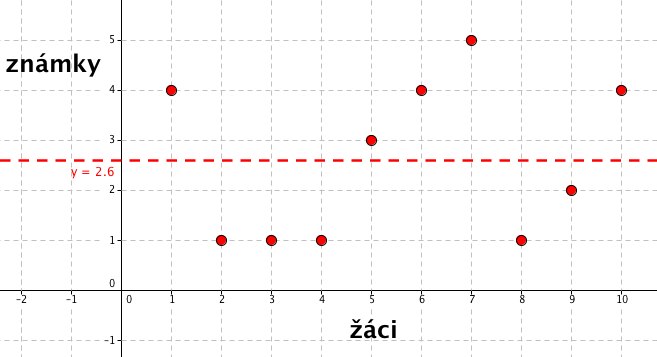 Rozptyl
znovu známky
Štatistický súbor s dvomi argumentmi
Štatistický súbor s dvomi argumentmi
Štatistický súbor s dvomi argumentmi
Ďakujem za pozornosť.